GM#3
texasuka.org
유티 어스틴 한인 학생회
Finance
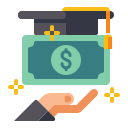 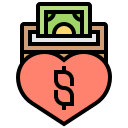 UKA X Grace Realty Scholarship
Fundraising
Finance
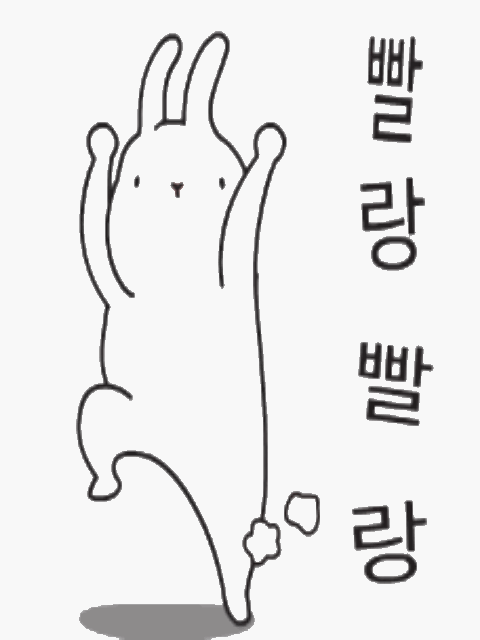 Scholarships are due this Friday, February 18th at Midnight!
Finance
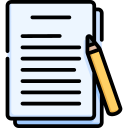 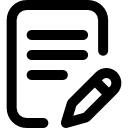 One essay
And 

are required!
One short answer
Finance
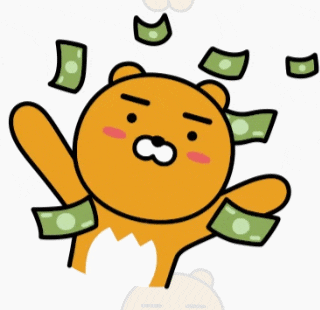 Win $500 towards tuition!
Korean Pancakes Fundraiser
Next Wednesday – Thursday
(February 23 – 24) from 11 AM – 4 PM
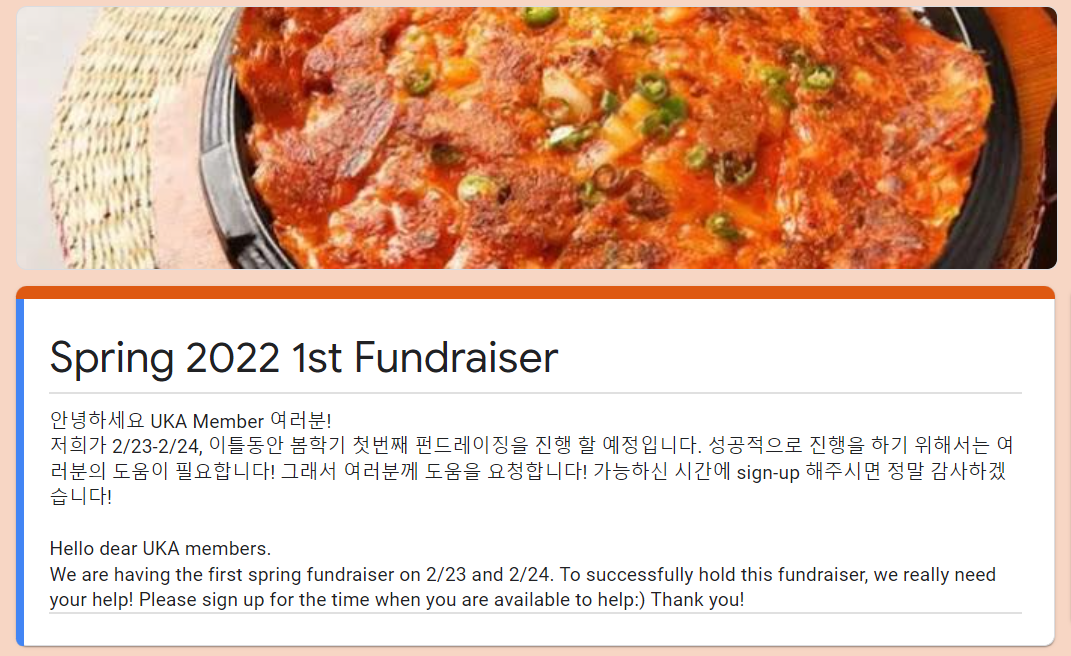 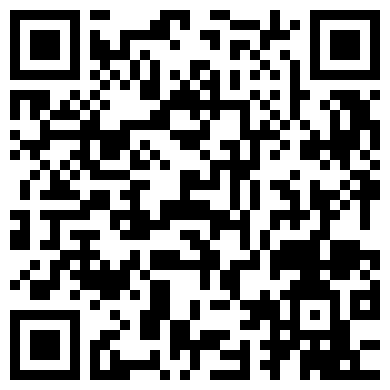 Informatics
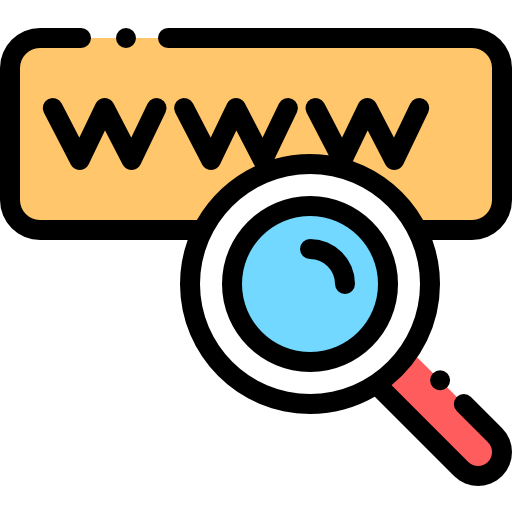 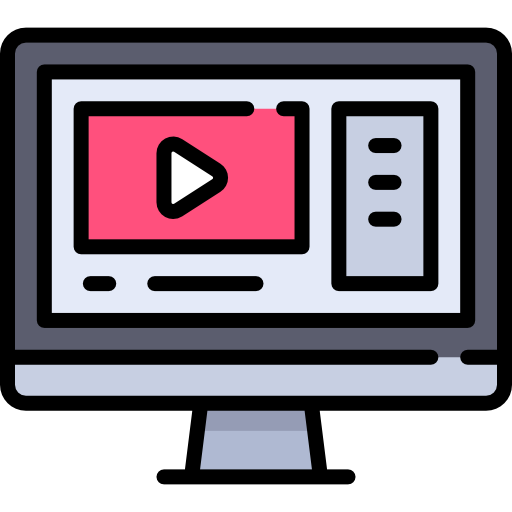 YouTube Video
Website Update
Website Update
BEFORE:
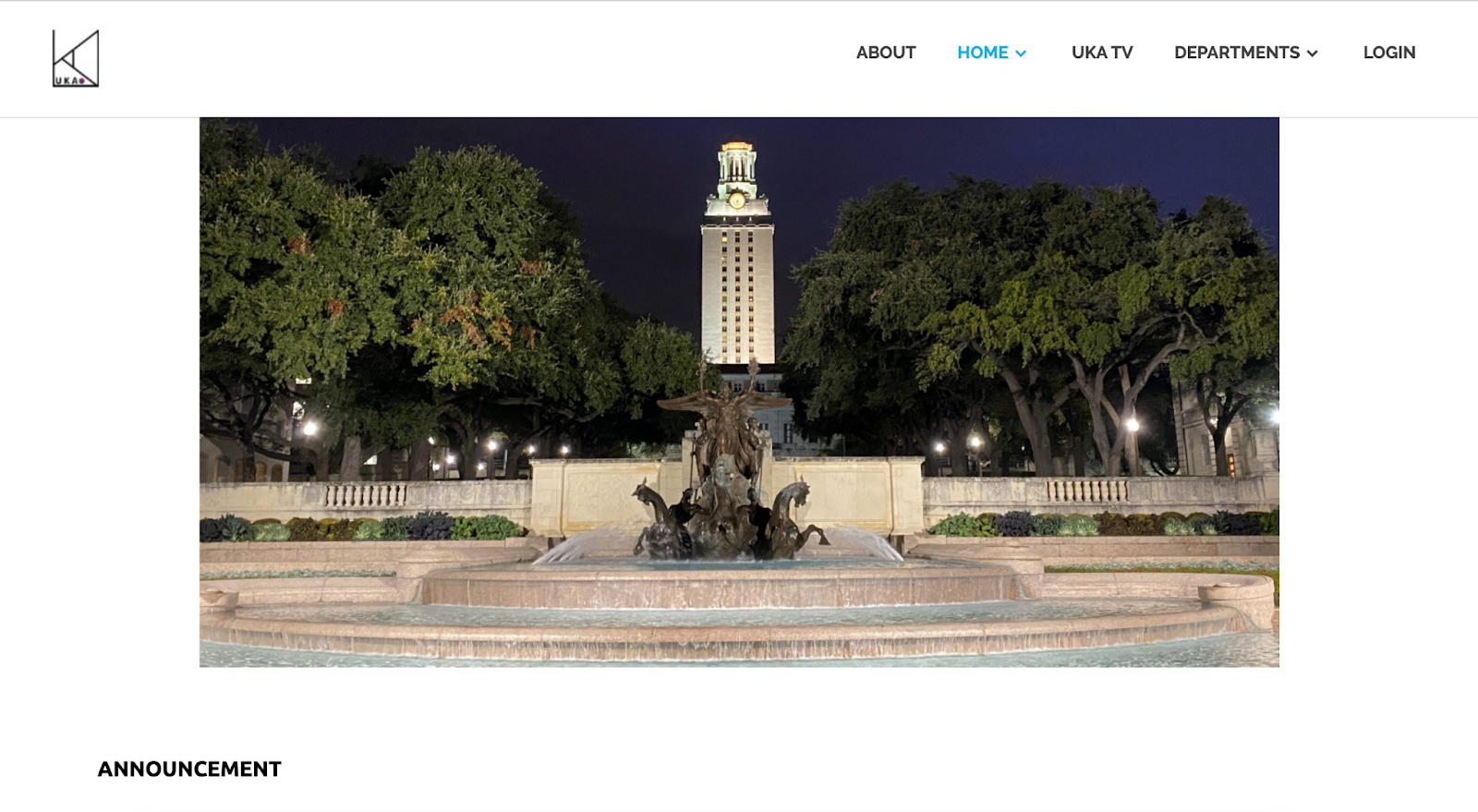 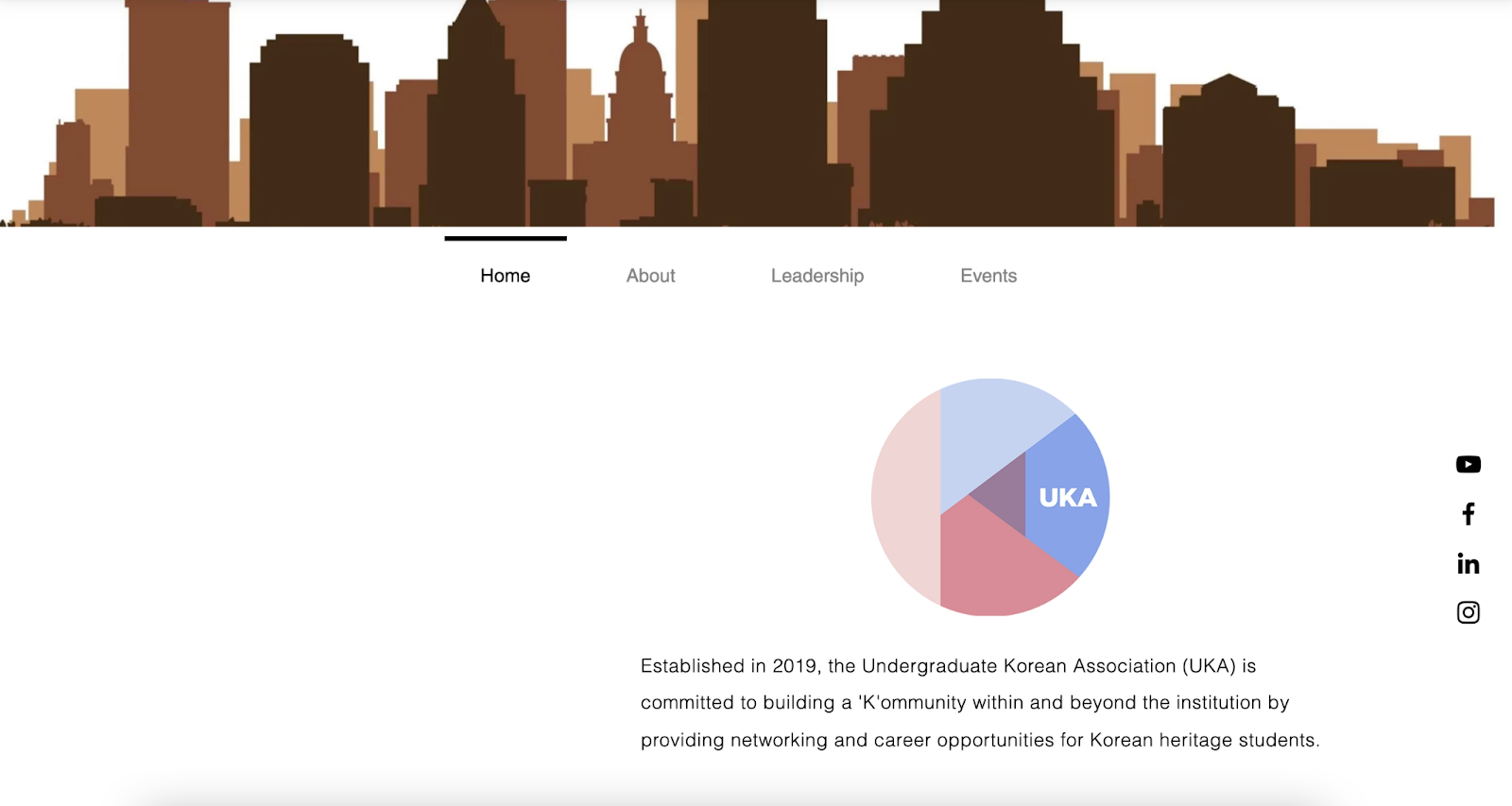 Website Update
AFTER:
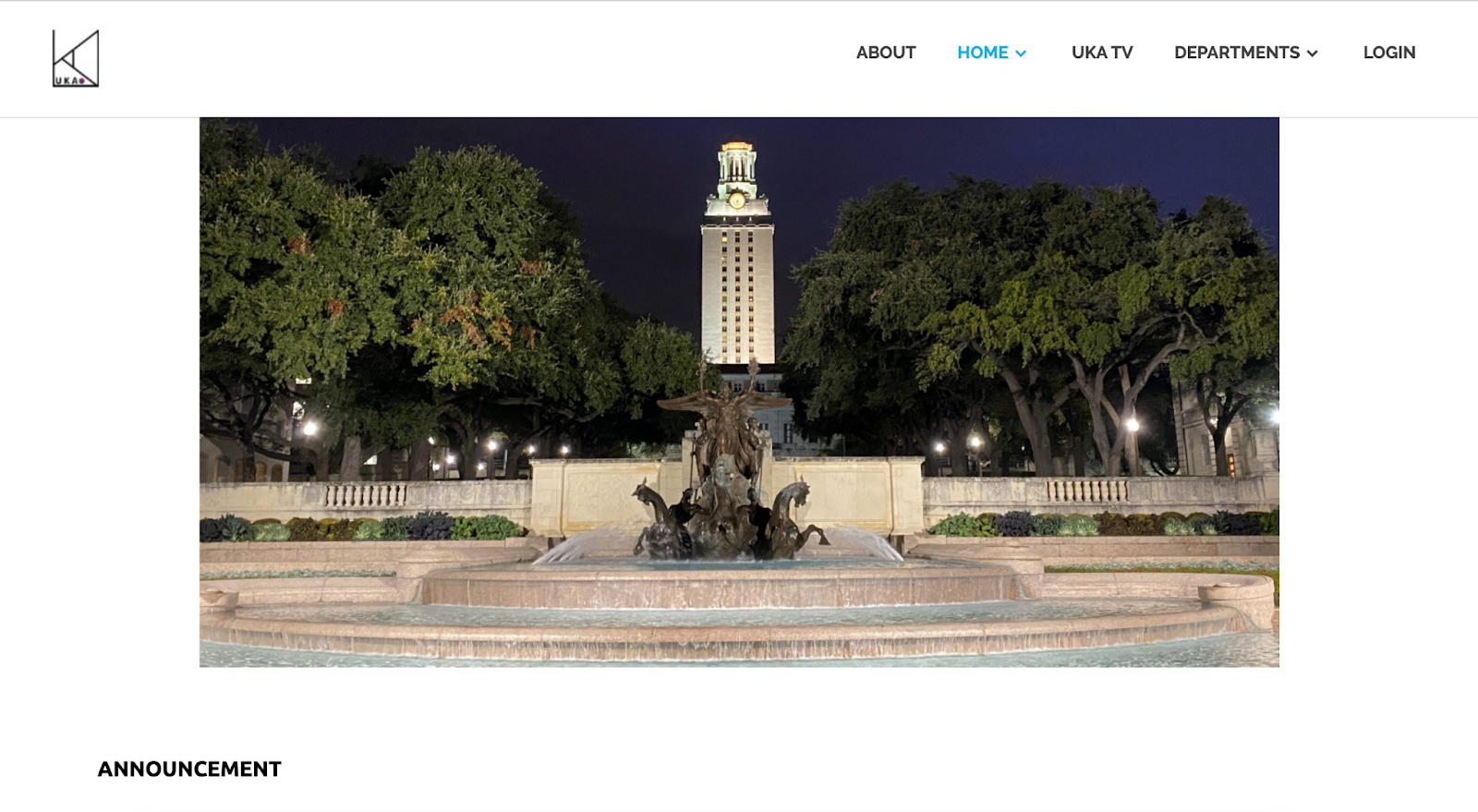 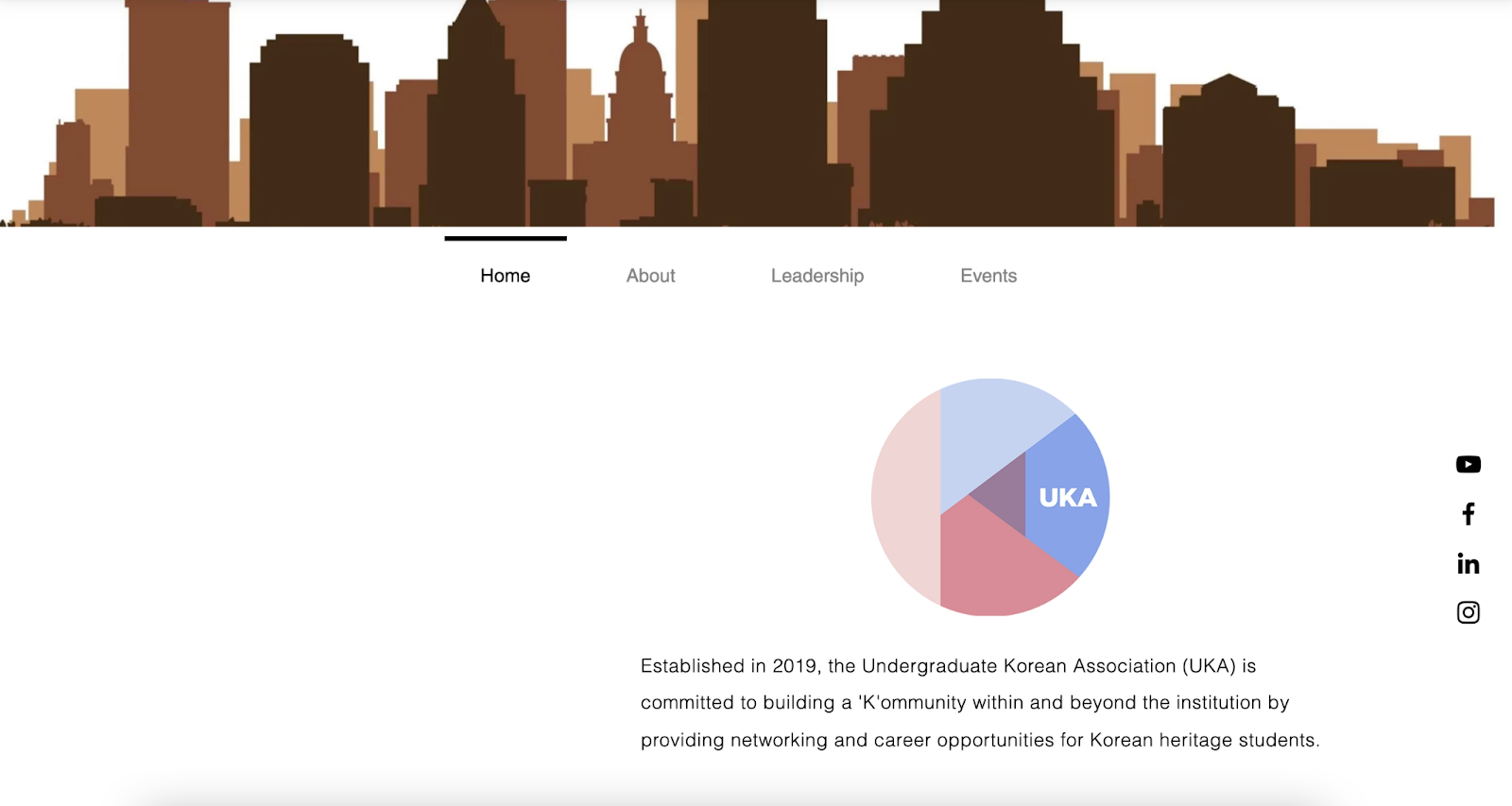 A preview of our new website!! Will soon be published and shared in Kakao group chat
YouTube Video
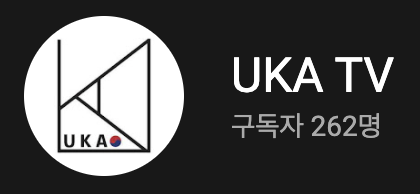 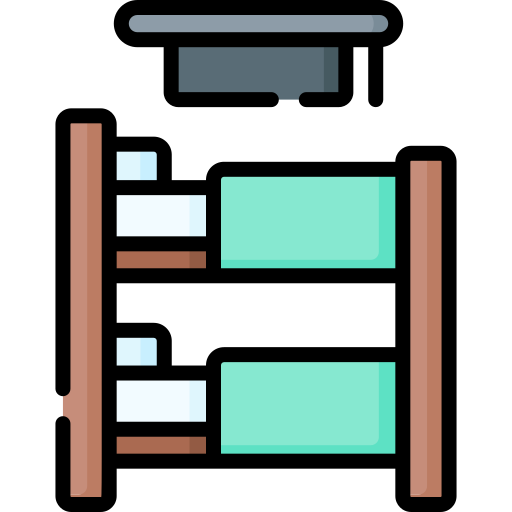 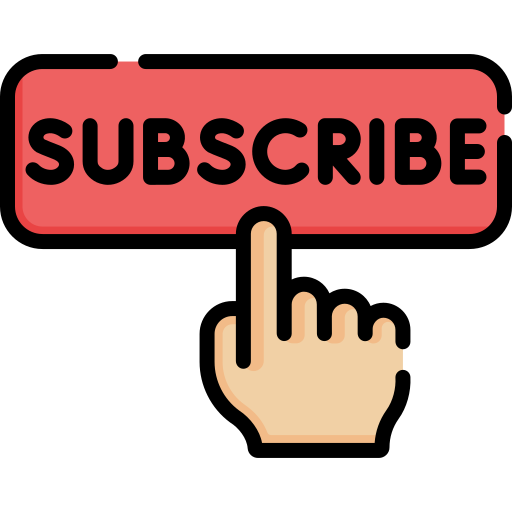 We are currently working on a dorm tour video! We plan to publish by February so please subscribe!
Marketing
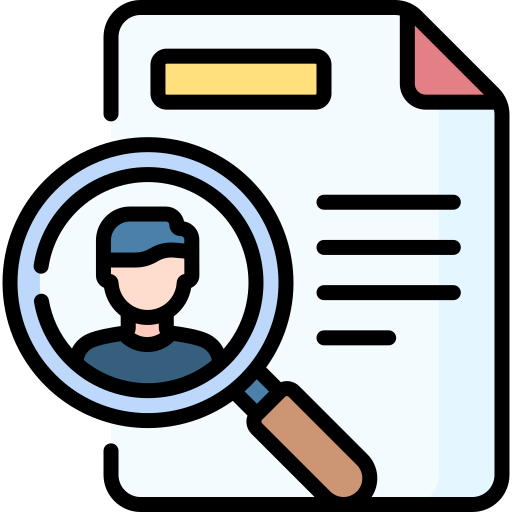 Internship Opportunity
Internship Opportunity
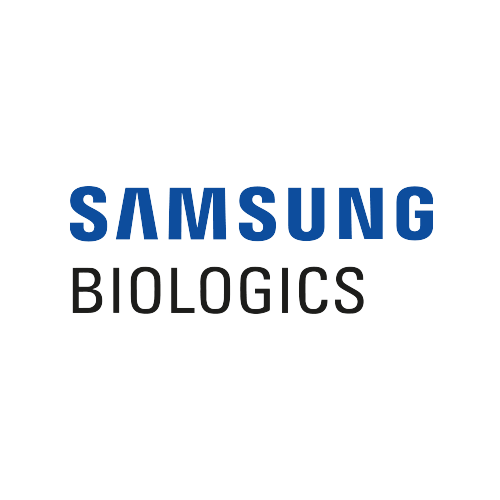 Samsung Bioepis Global Internship
Major 
Biology, Chemical Engineering, Chemistry, 의약학

Requirements
2022년 12월 또는 2023년 5월 졸업 예정자 (학/석)
군필/면제자
해외여행 결격사유 없는 자
Internship Opportunity
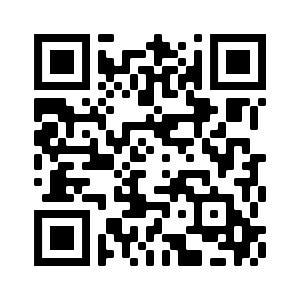 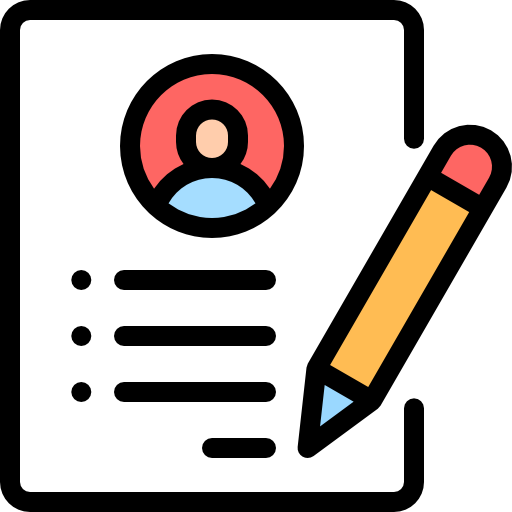 Application
Feb 17th – Feb 28th 5PM (KST)
Operation
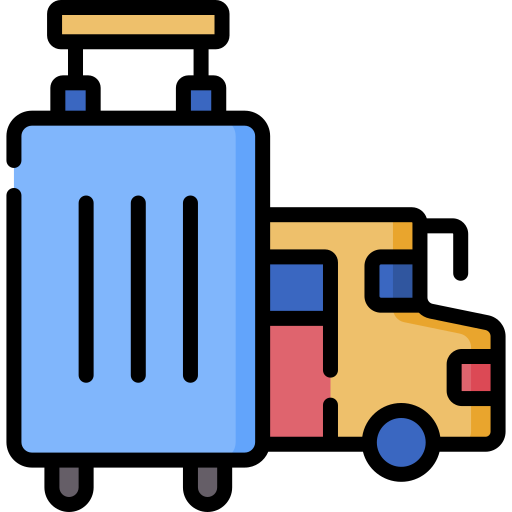 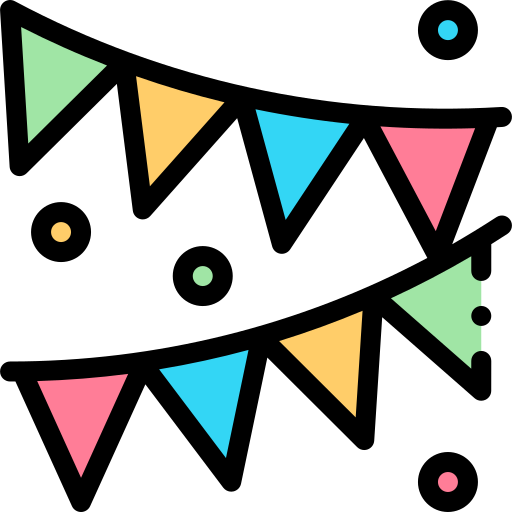 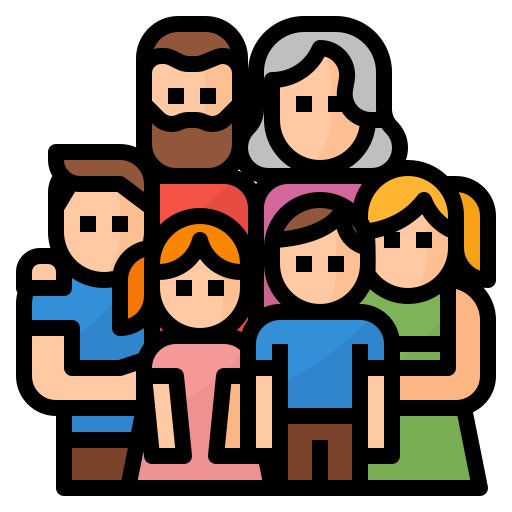 UKA Field Trip Recap
Upcoming Events
Fam-Fam Update
San Antonio Field Trip
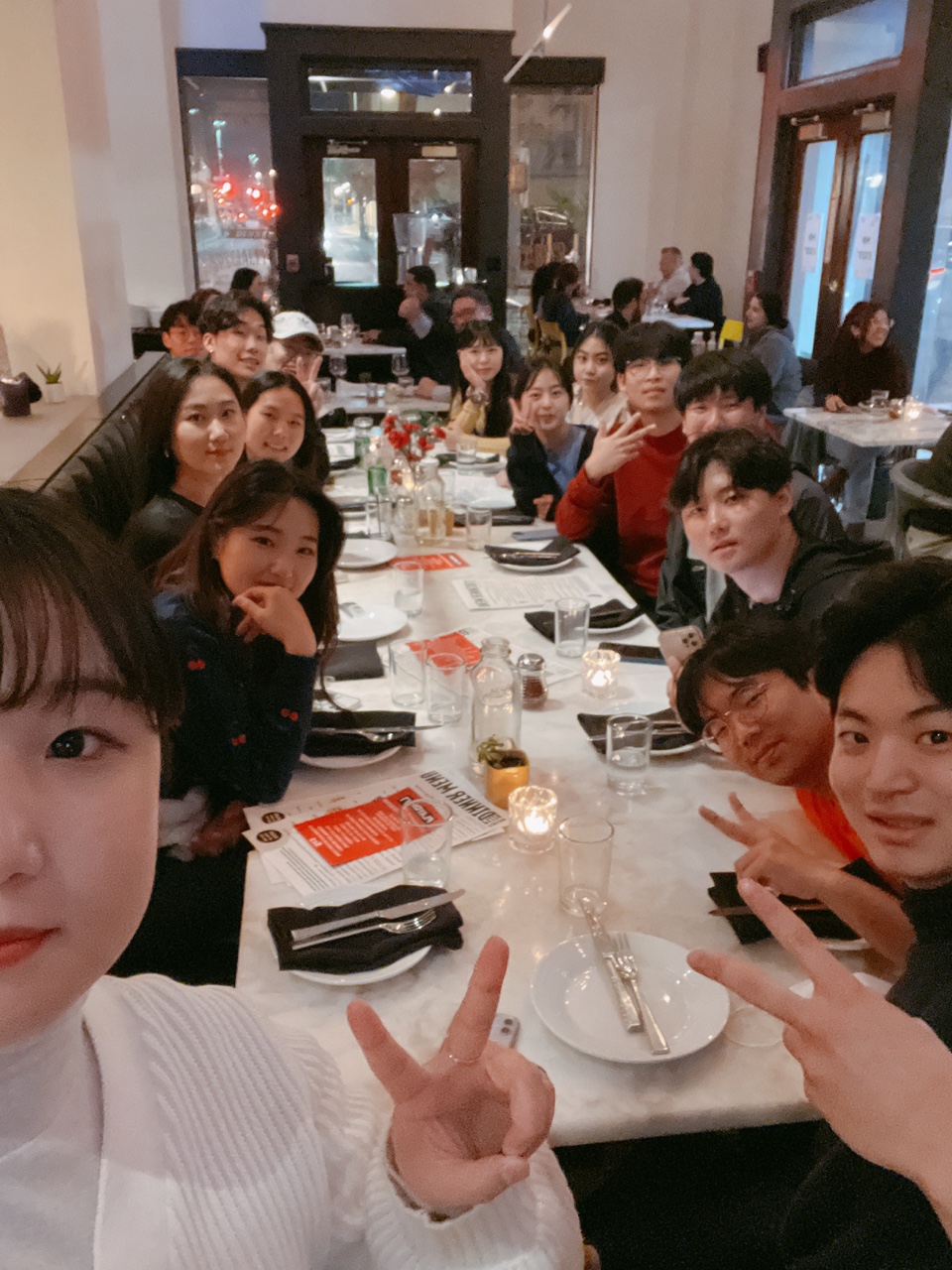 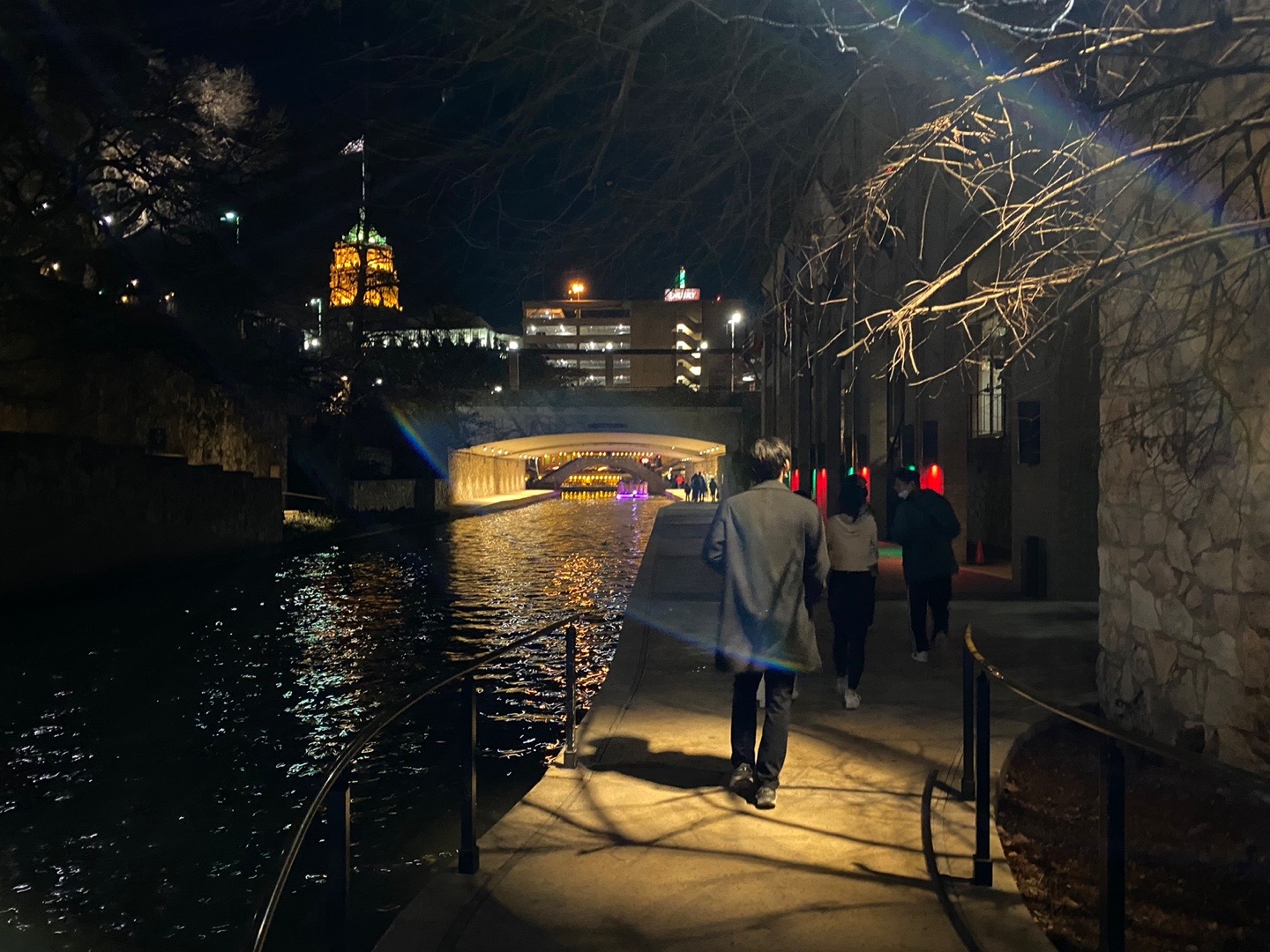 Night at Riverwalk!
San Antonio Field Trip
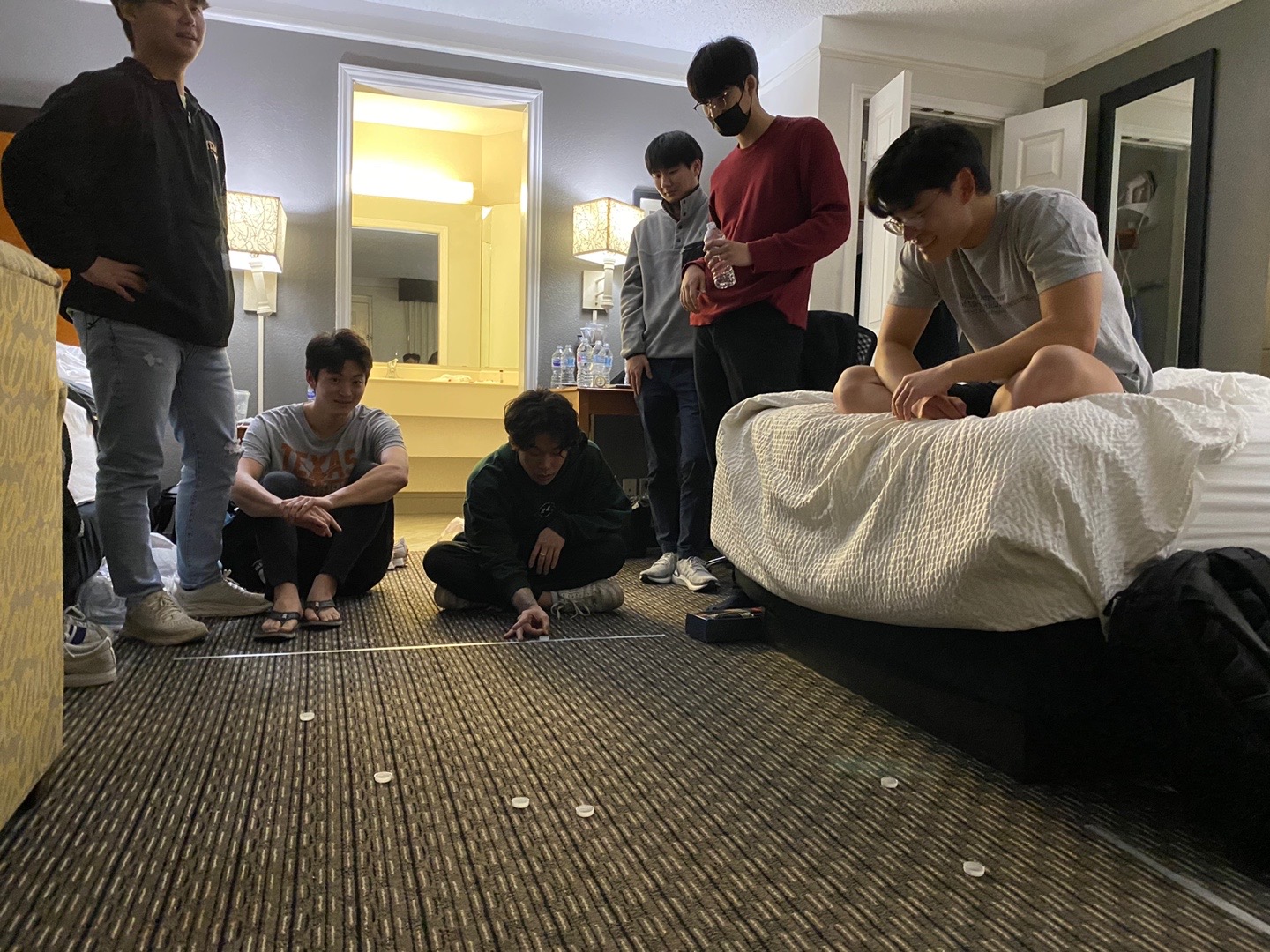 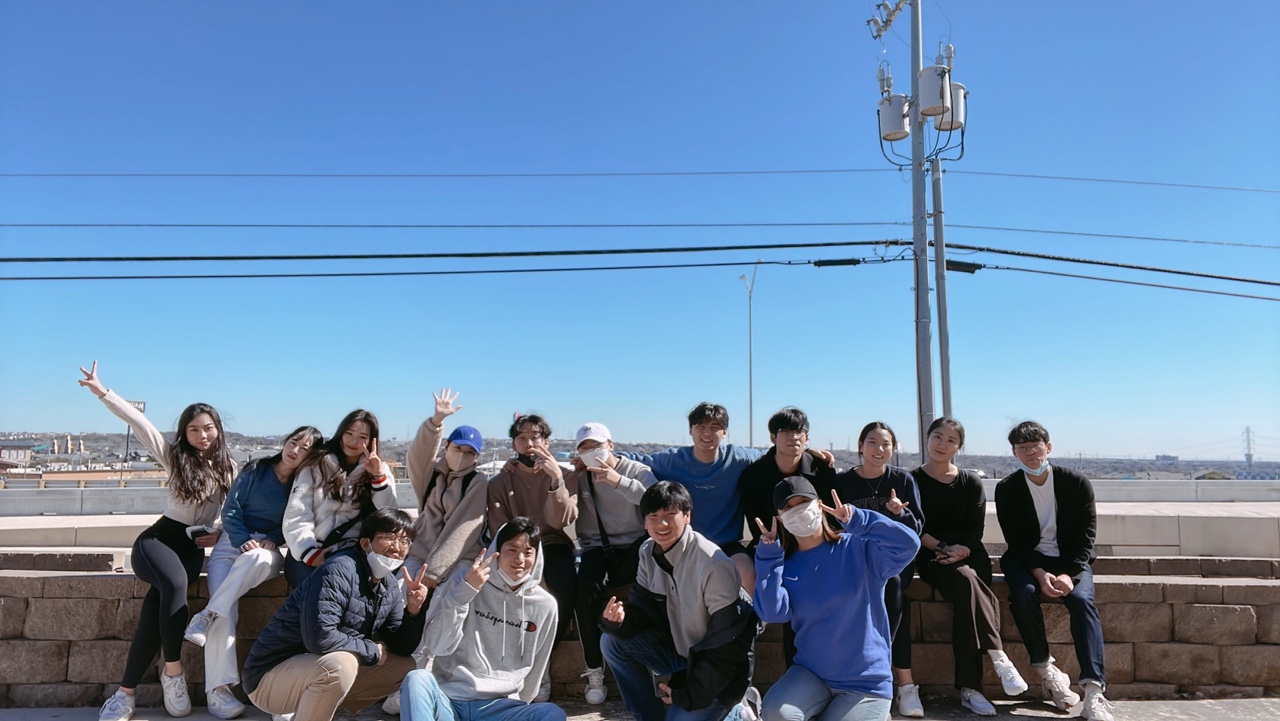 San Antonio Field Trip
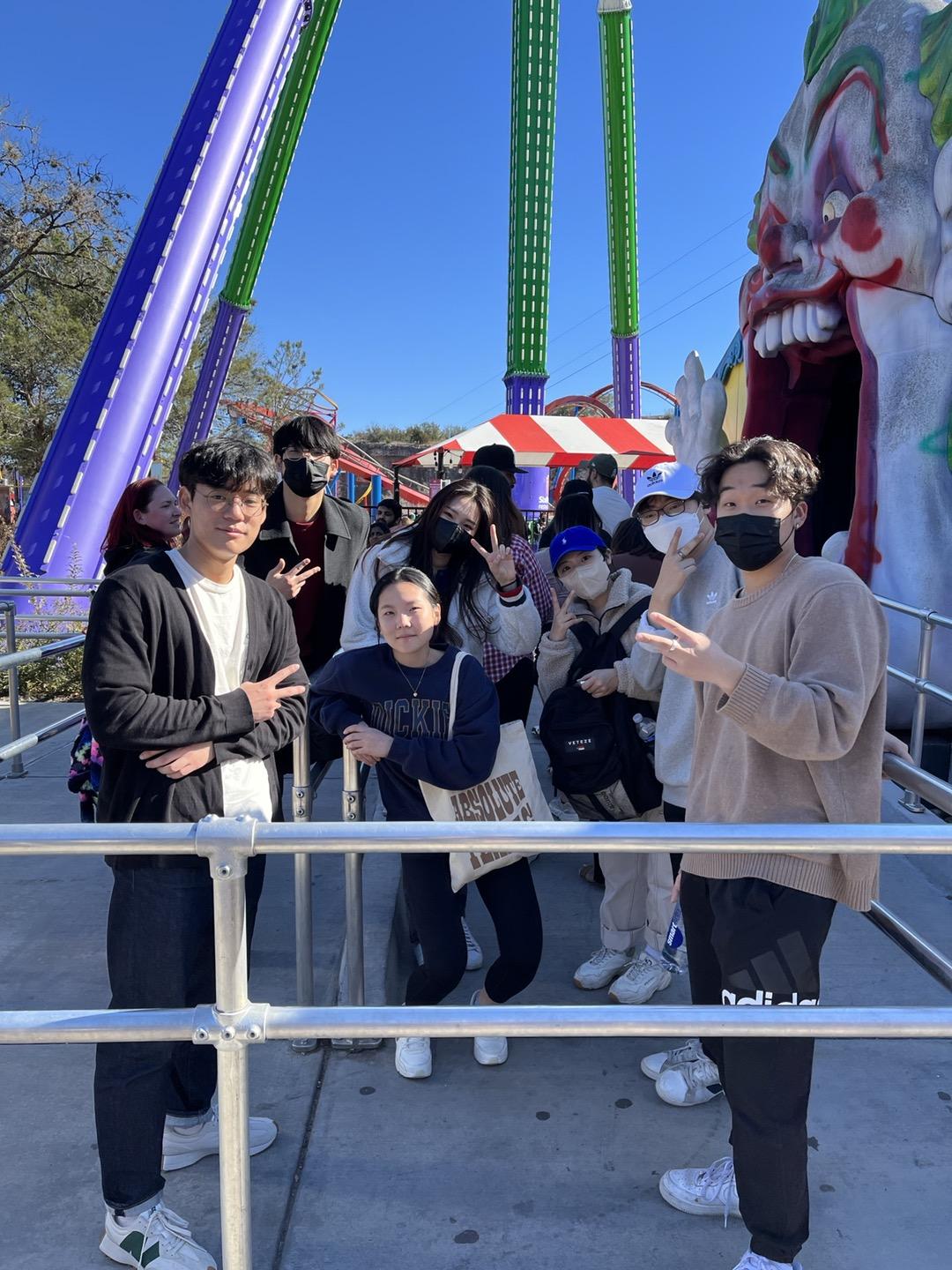 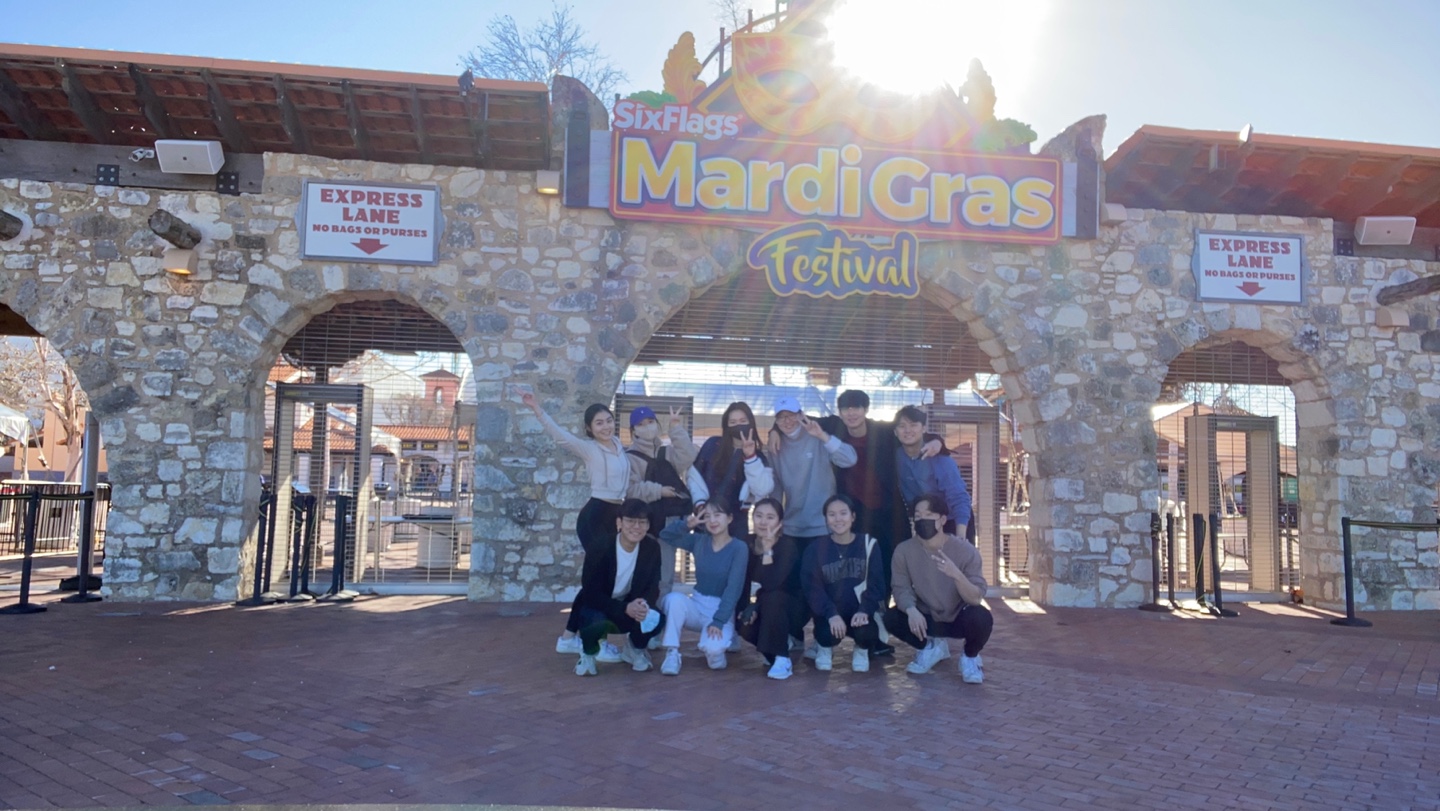 Six Flags!
Pajama Party
Come join the Fun!


When: February 26th (Sat) at the Union


Free Pizza and Fun Games!!
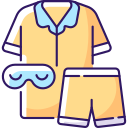 K-Festival
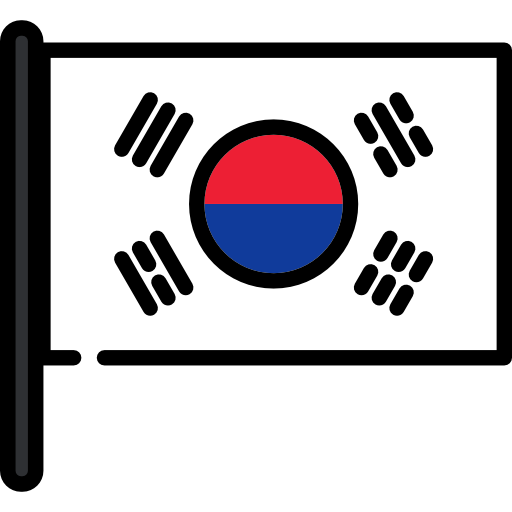 Be part of the Grand Festival!


Where: Gregory Plaza
When: March 22nd (Tuesday)
Time: 5-10PM
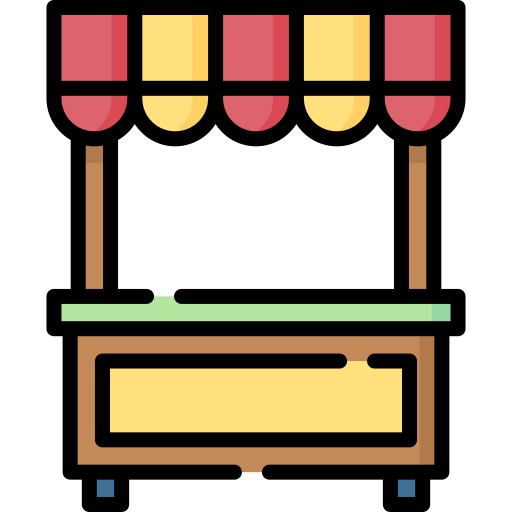 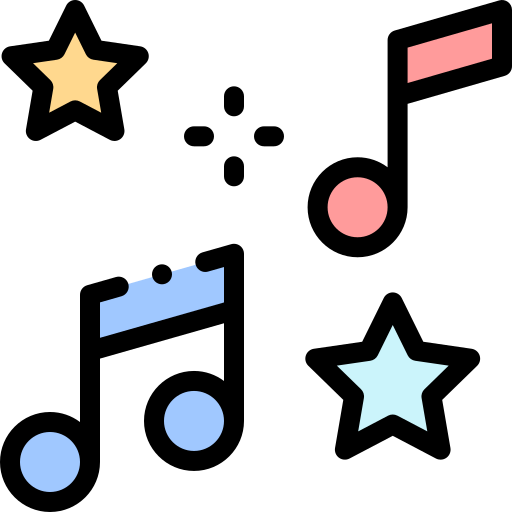 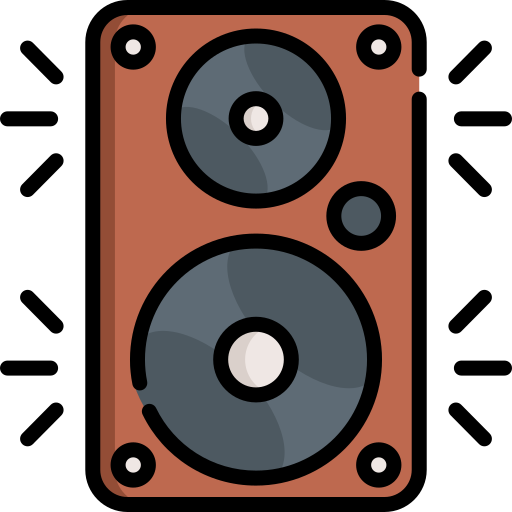 FAM FAM Adjustments
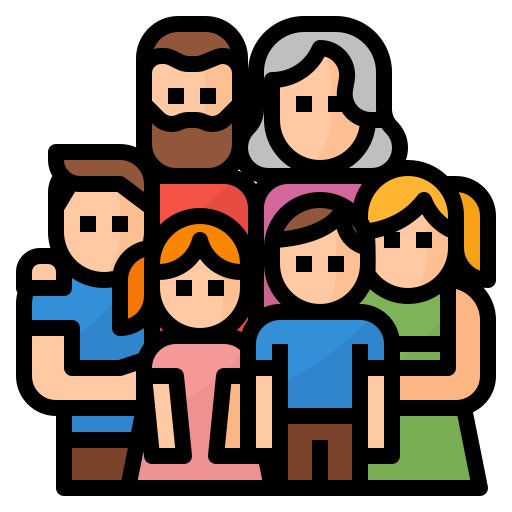 New Members have been Added!

You must pay your fee to join

Fill out the membership form to join
Administration
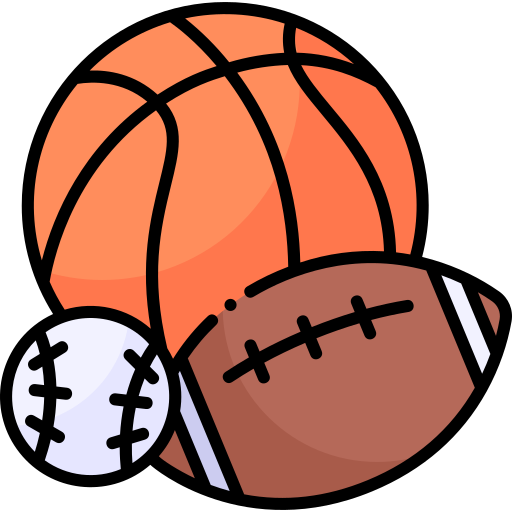 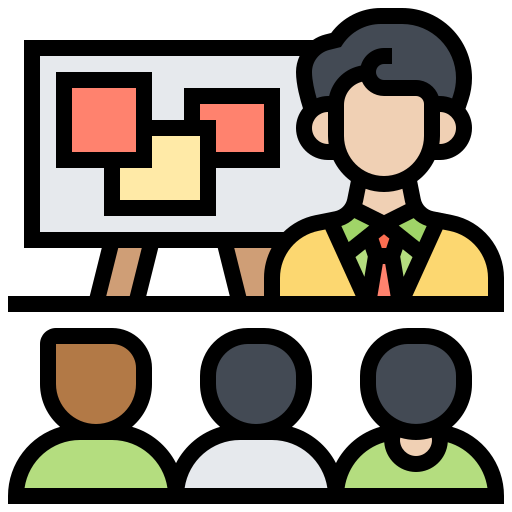 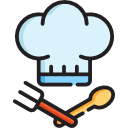 Dongari Updates
Workshop Plans
Guest Speaker
Dongari Update
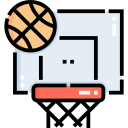 UKA Basketball team won the last game!!

The next game is scheduled for next Tuesday at 7pm. Please come and cheer for them!!
UKA B-Ball
Dongari Update
League of Legend UKA Competition
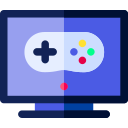 Prize: Champion Skin
When: 2/26 Sat
Where: Summoner’s Rift
UKA Gaming
Dongari Update
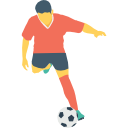 Red Devil FC is going to play in the IM League today!! Please come and cheer for them!!
When: Today at 8 pm
Where: Charles Alan Wright Fields
Red Devil FC
Dongari Update
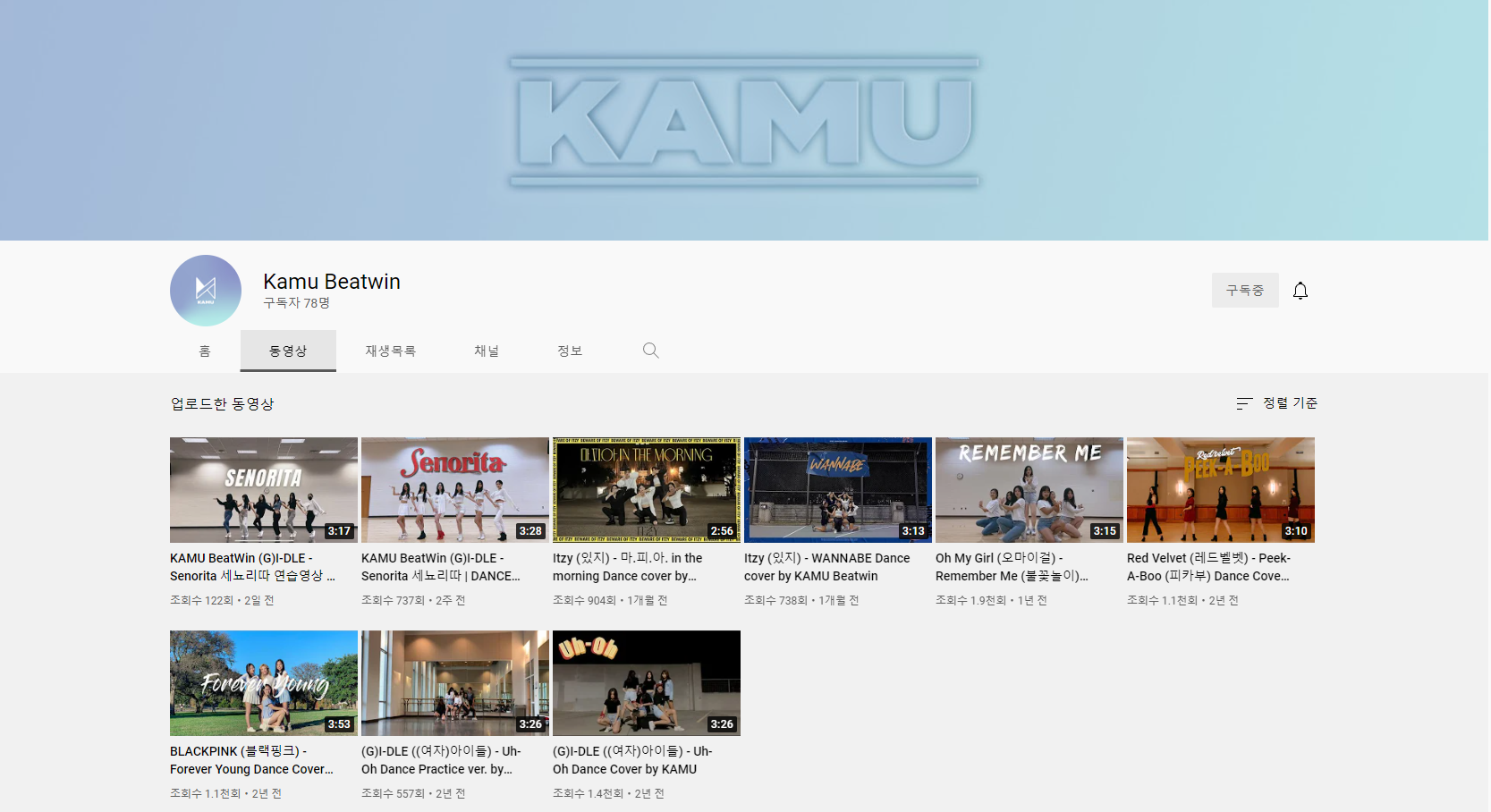 KAMU Beatwin is a dance group who mainly covers K-pop dance.

Please go visit KAMU youtube and subscribe to watch their amazing performance!!
KAMU Beatwin
Workshop Reminder
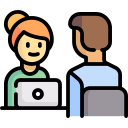 When
Where
Interview Workshop
Workshop Reminder
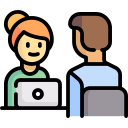 2/24 Thu
Where
Interview Workshop
Workshop Reminder
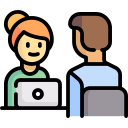 2/24 Thu
GAR 0.102
Interview Workshop
Guest Speaker
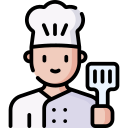 Chef Choo
Chef Choo
GAME TIME
Team Name
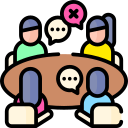 Before we start, please create team name 
(5 minutes)
Guessing Movie Quote
Rule:

Guess the line of the movie scene with voice imitation and acting.

You pass only when I like your acting and voice imitation.

The same person cannot get it right more than once.

The team with the most people who said the right answer is the winner!!
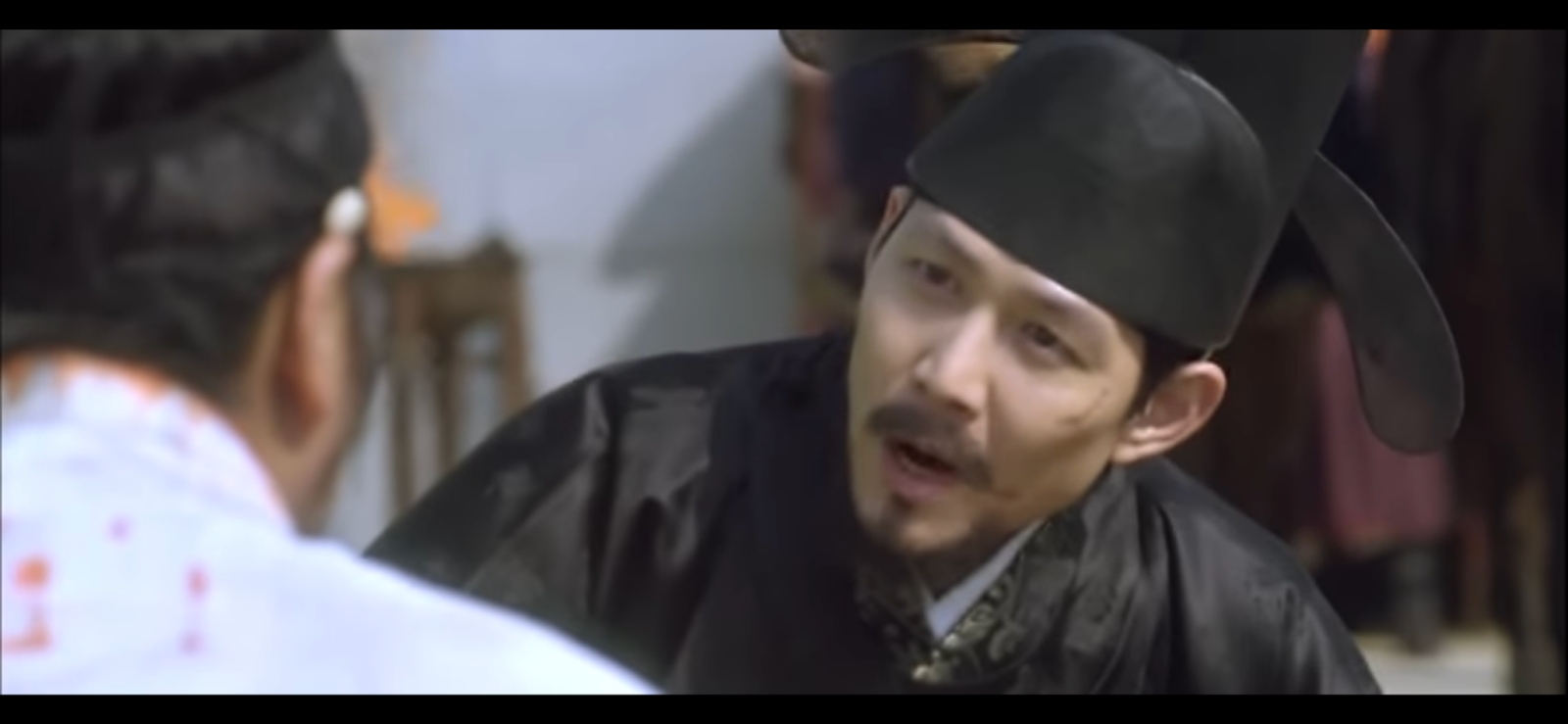 관상
관상 – 내가 왕이 될 상인가?
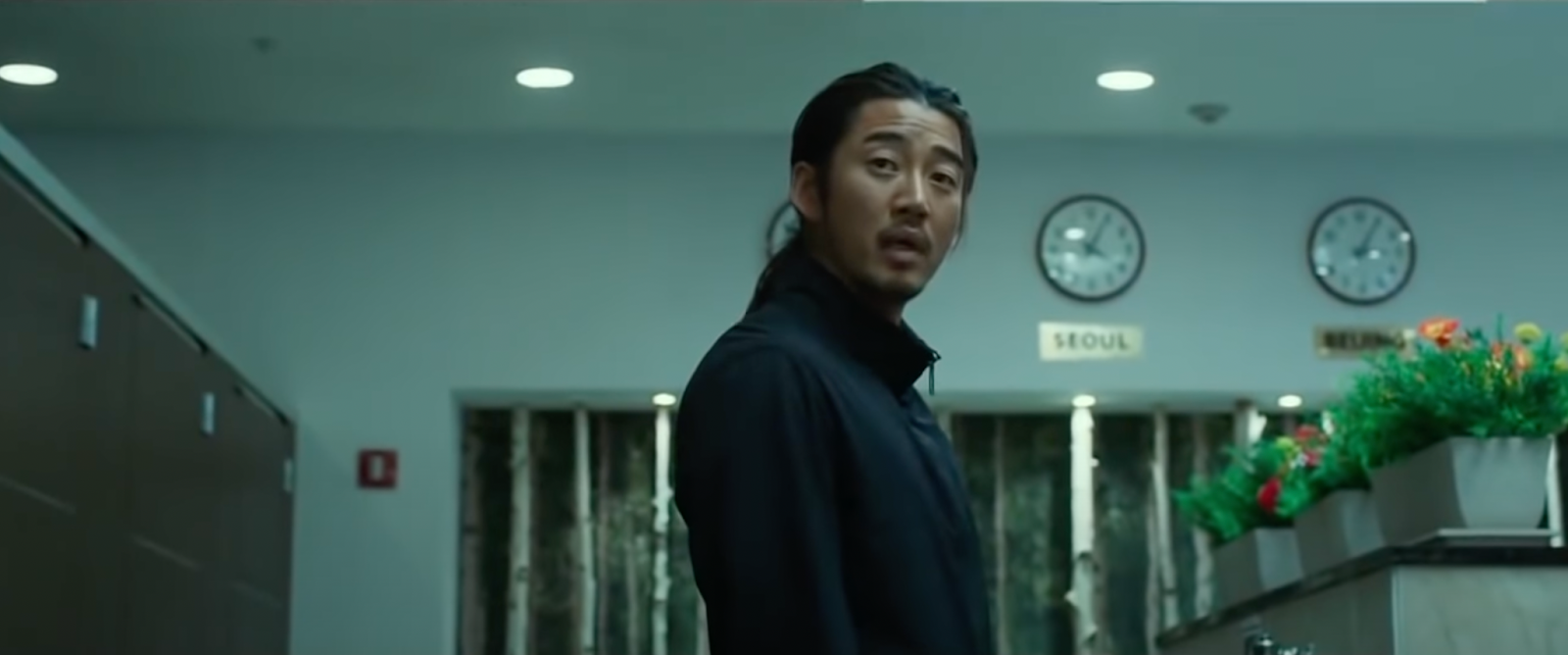 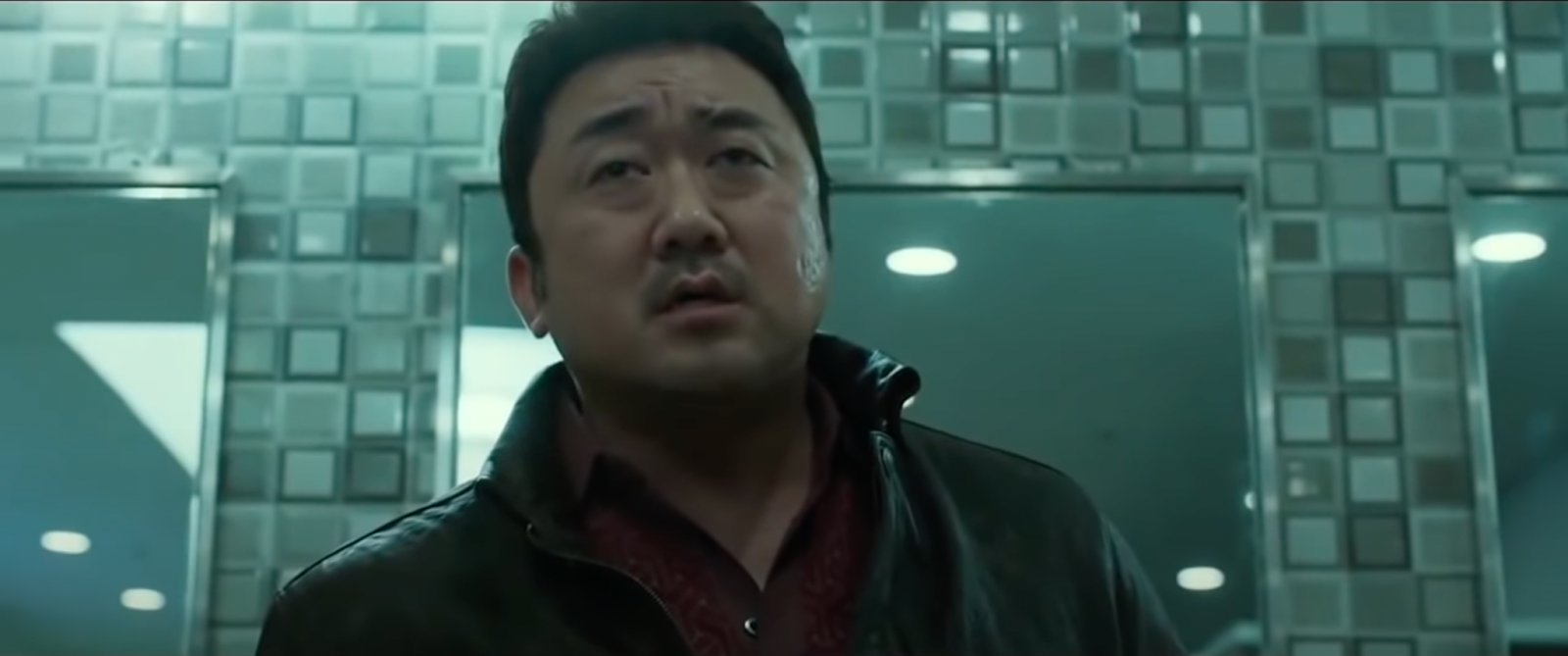 범죄도시
범죄도시 – 혼자야? 어 아직 싱글이야
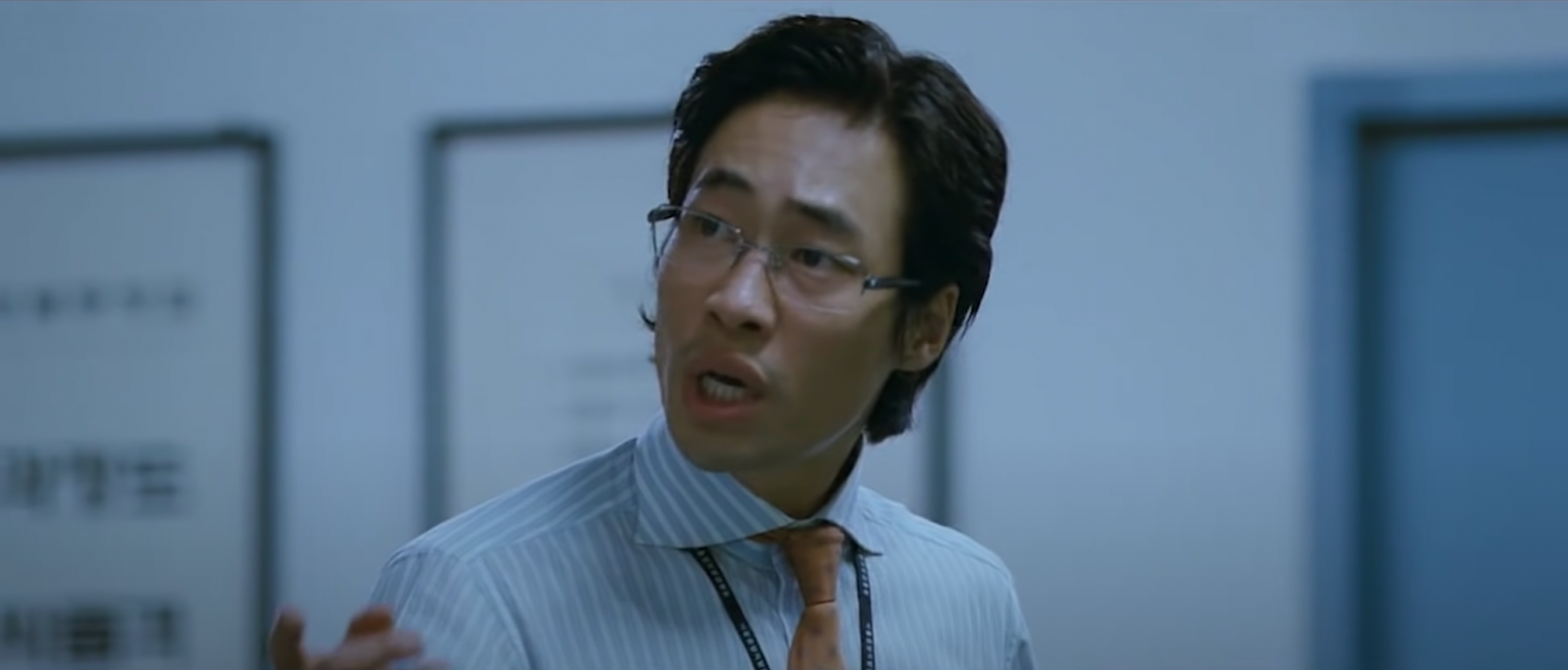 부당거래
부당거래 – 호의가 계속되면 그게 권리인 줄 알아
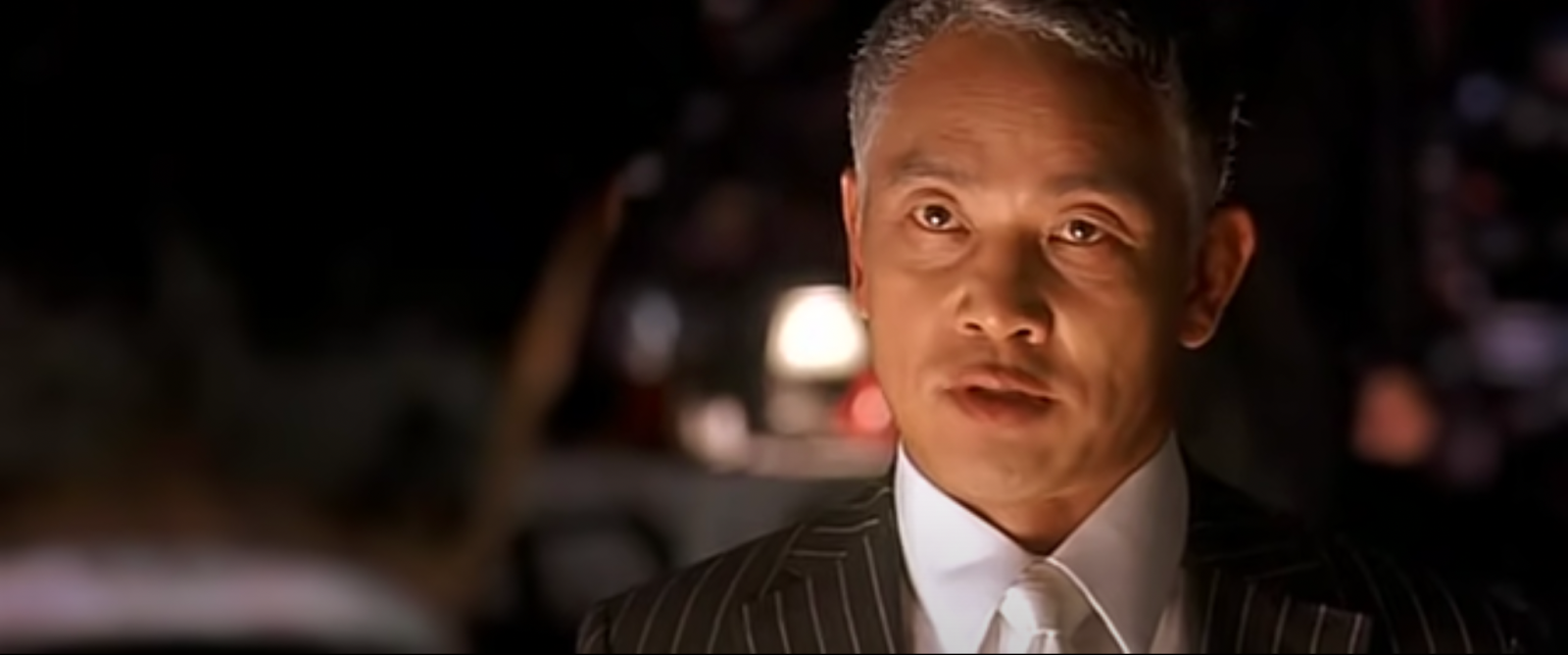 달콤한 인생
달콤한 인생 – 넌 나에게 모욕감을 줬어
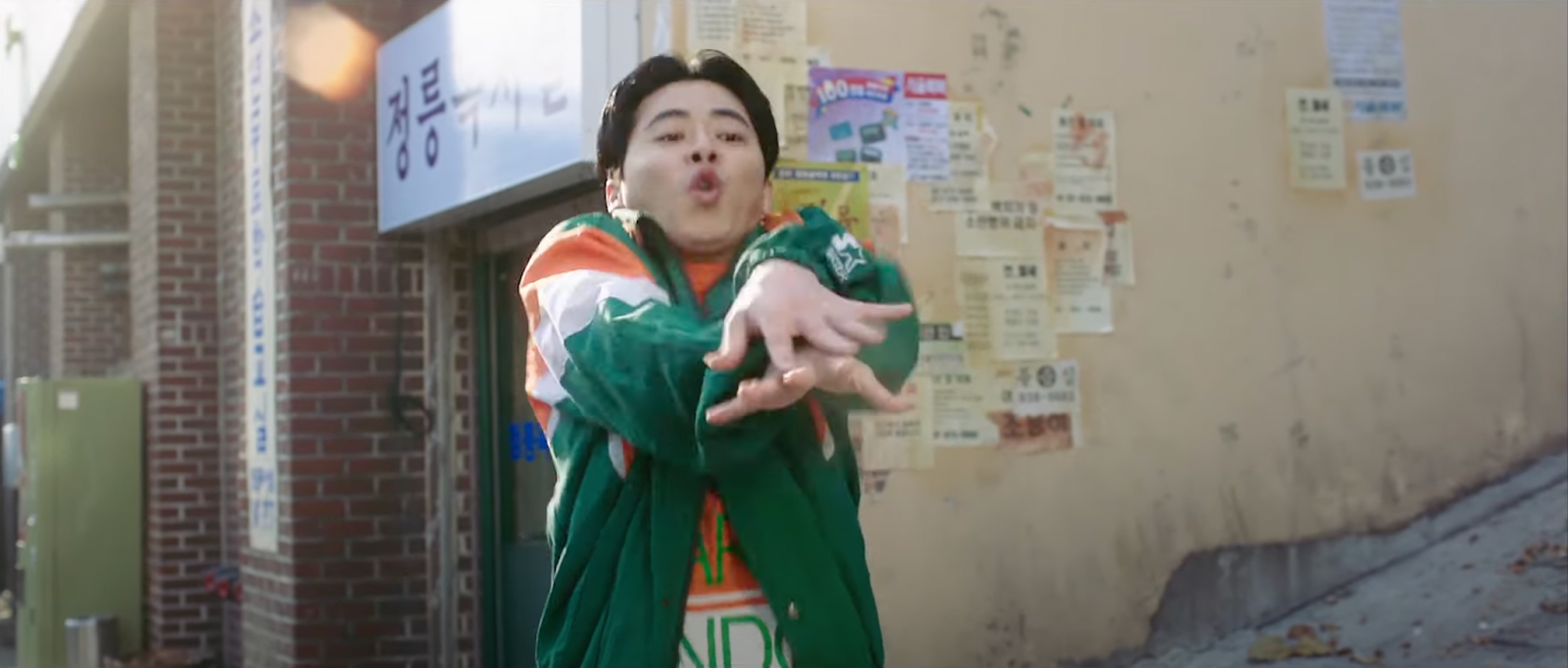 건축학개론
건축학개론 – 비벼, 막 비벼, 일로 갔다가 절로 갔다가 앞으로 갔다가 뒤로 갔다가 겁나 비벼!!
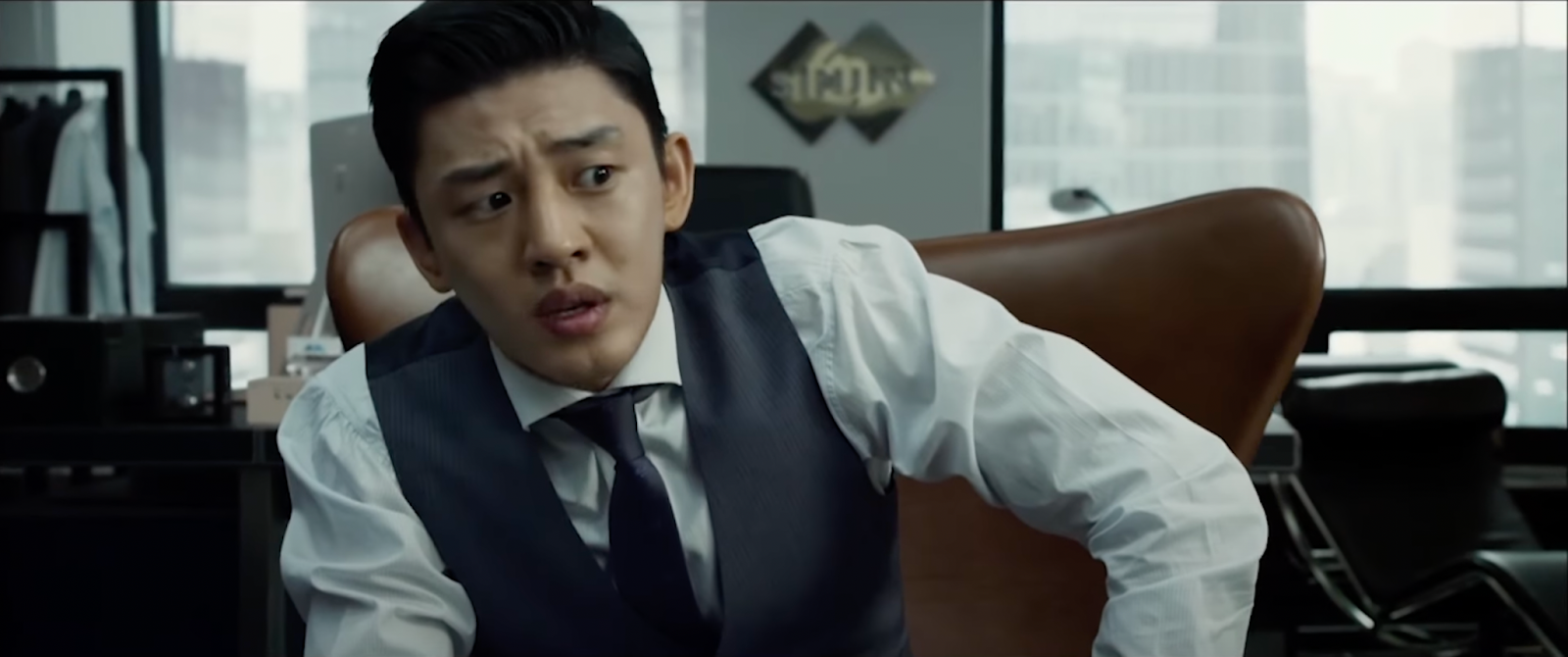 베테랑
베테랑 – 지금 내 기분이 그래, 어이가 없네?
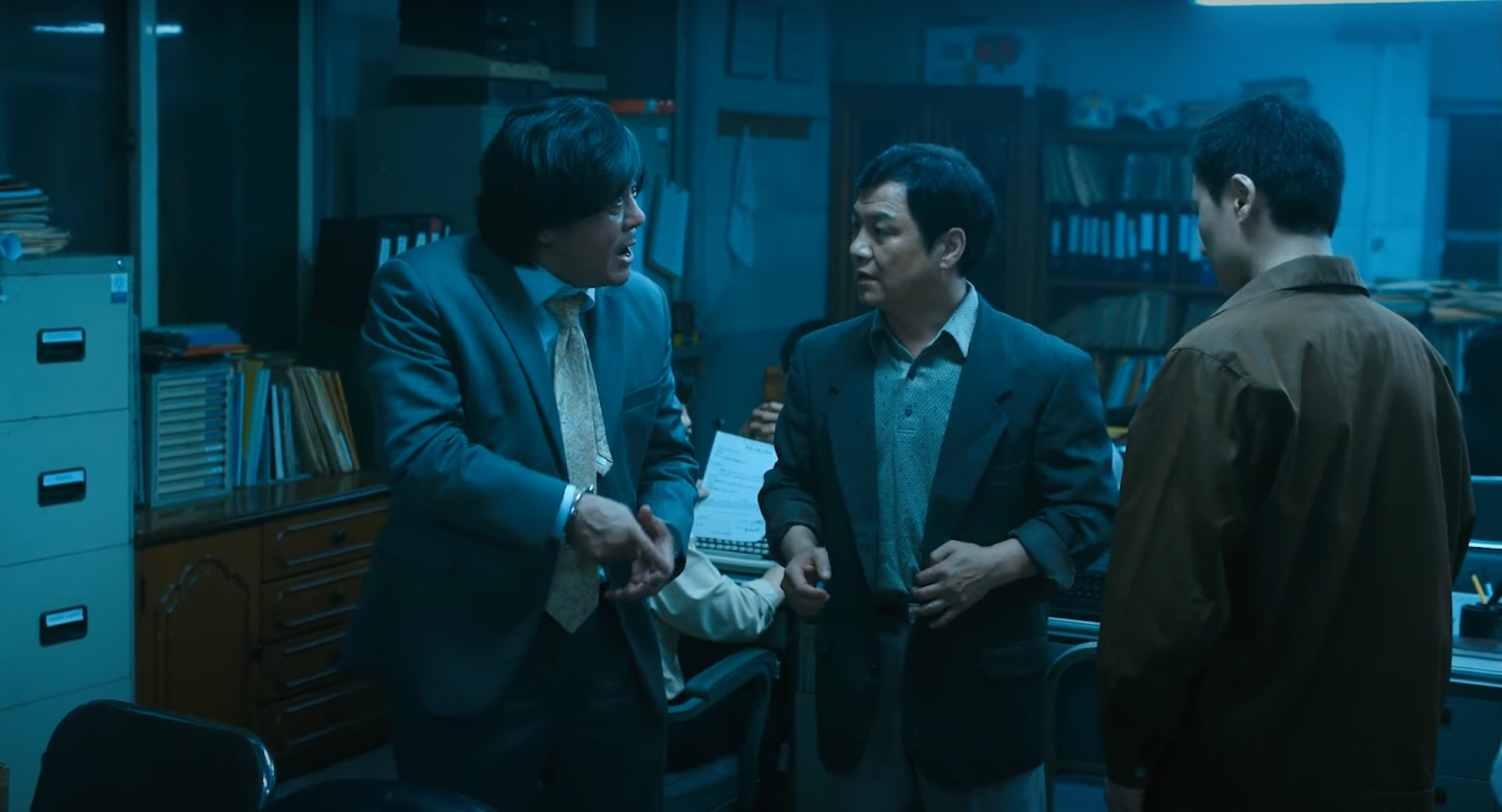 범죄와의 전쟁
범죄와의 전쟁 – 느그 서장 남천동 살재? 내가 임마!  느그 서장이랑 임마! 밥 먹고! 싸우나도 가고! 다했어 임마!
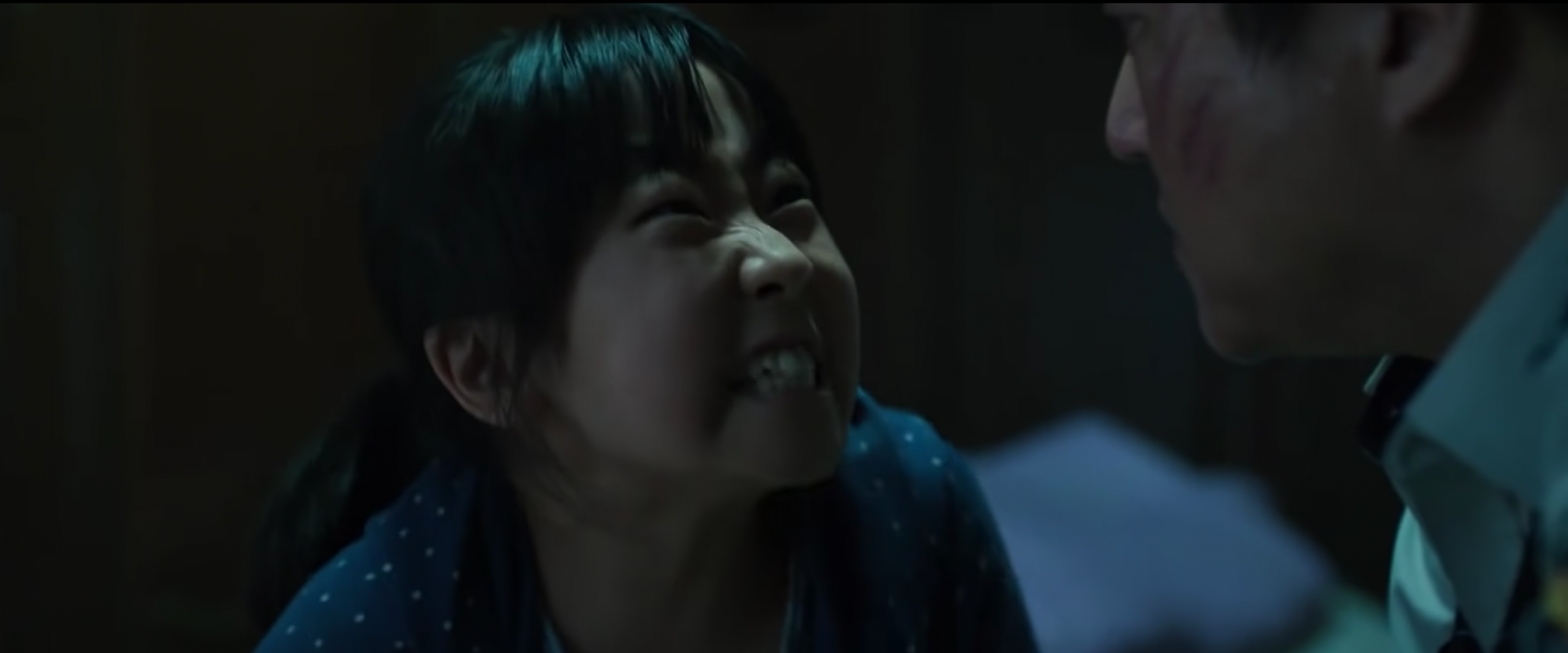 곡성
곡성 – 뭣이 중헌디, 뭣이 중허냐고!!
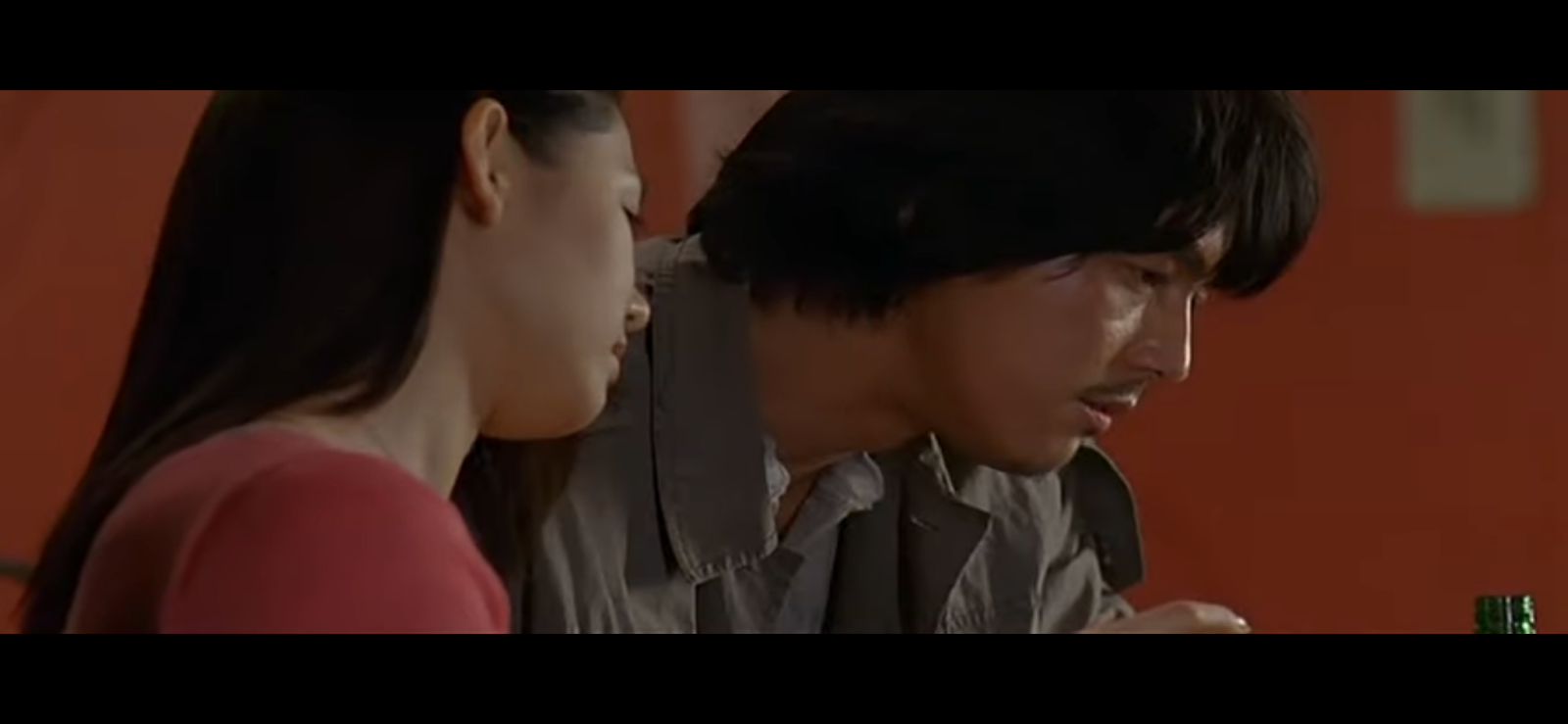 내 머릿속의 지우개
내 머릿속의 지우개 – 이거 마시면 나랑 사귀는거다?
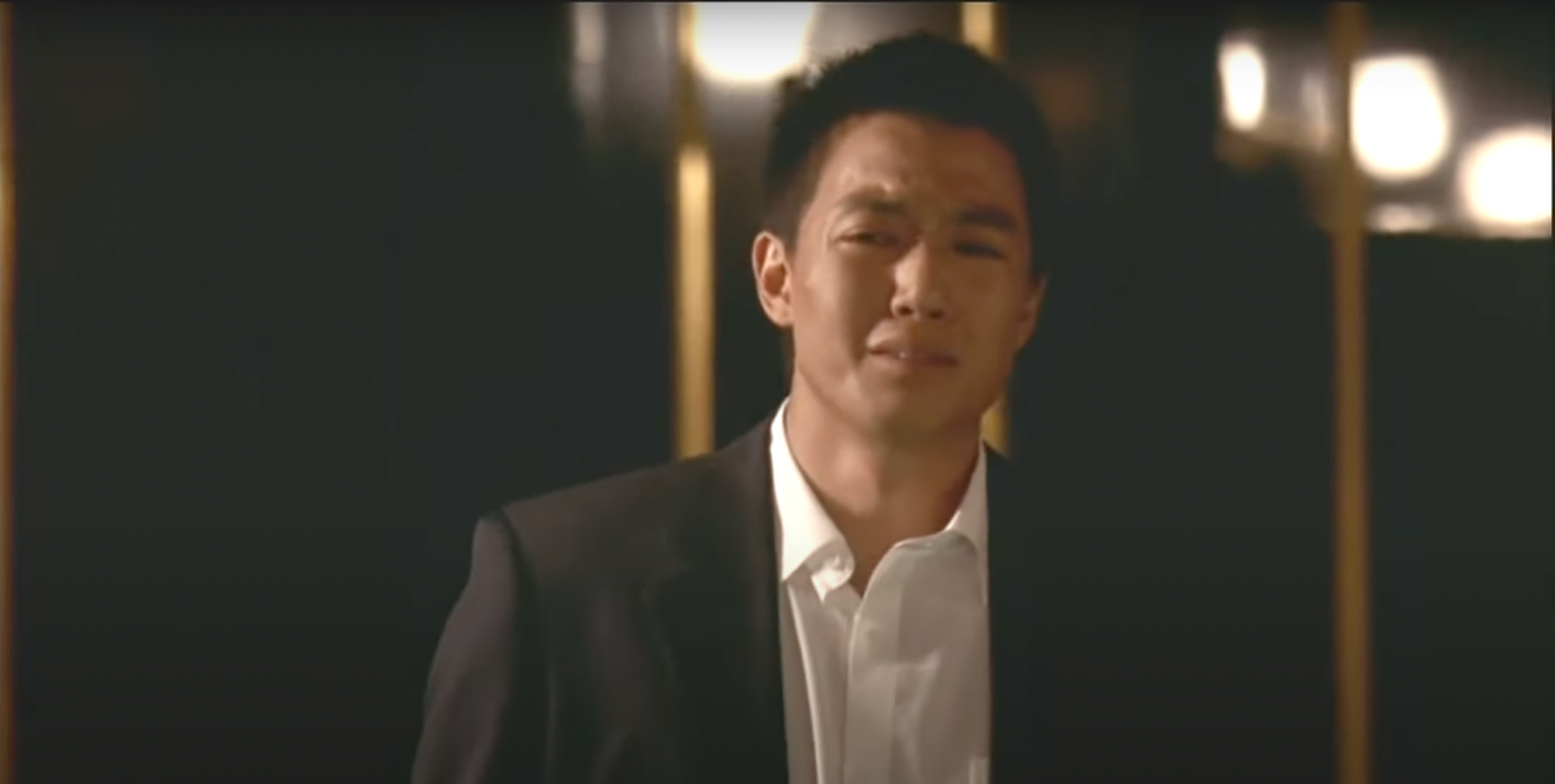 해바라기
해바라기 – 꼭 그렇게 다 가져가야만.. 속이 후련했냐!!